21ª Reunião – Teresina - Piauí
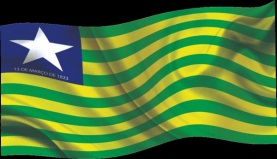 WS – REDESENHO DE PROCESSO
Tema : Preparação de TdRs para contratação de Consultoria em Redesenho de Processo.




Tema complementar: Uma apresentação de SC sobre um TDR finalizado de GED - digitalização e microfilmagem de documentos.

Período : 22 ( das 10h às 18h) e 23 (das 9 às 16h) de agosto de 2013.

Local: Escola Fazendária da SEF

Organizador: Colega Azambuja(SC)
21ª Reunião – Teresina - Piauí
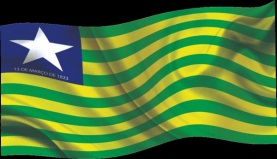 WS – DATA CENTER
Tema : Discussão da modelagem e Preparação de TdRs (Especificações Técnicas) com vistas a aquisição de SALA COFRE, SALA SEGURA e seus equipamentos complementares.




Período : 05 ( das 10h às 18h) e 06  de  setembro de 2013 (das 9 às 16h).

Local: Superintendência de Tecnologia da Informação – STI 

Organizador: Colega Soraya(MG)
21ª Reunião – Teresina - Piauí
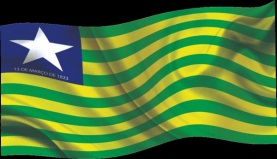 WS – e-Processo
Tema : Discussão da modelagem e Preparação de TdRs (Especificações Técnicas) com vistas a aquisição de SALA COFRE, SALA SEGURA e seus equipamentos complementares.




Período : 25 de  setembro de 2013, das 9 às 18h.

Local: SEFAZ/PI

Organizador: Colega Cristóvam(PI)